4.制定实施计划，形成实施链
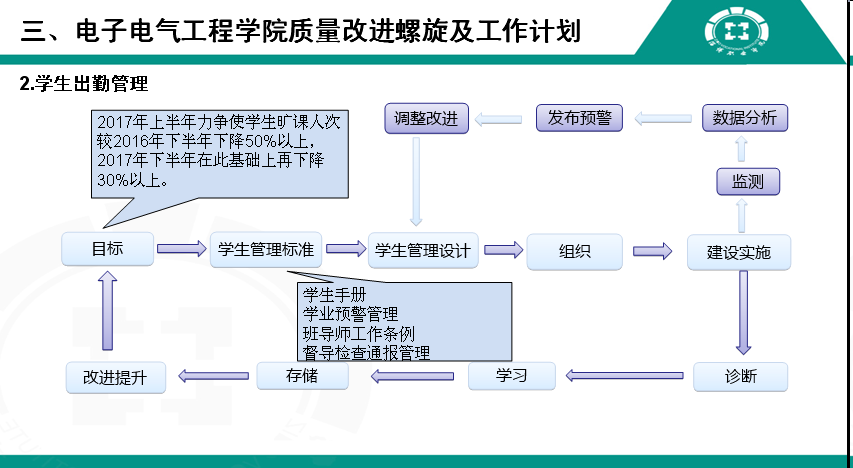 4.制定实施计划，形成实施链
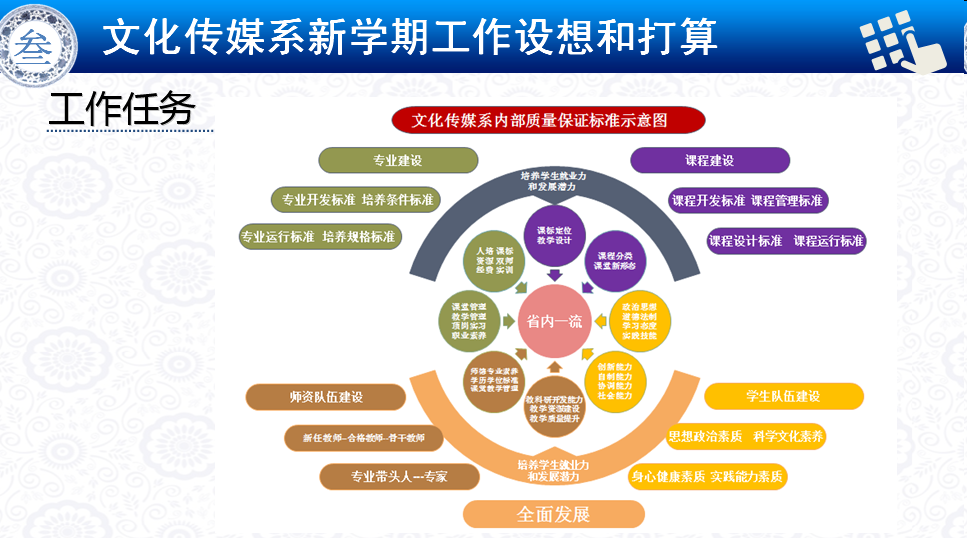 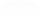 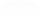 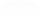 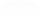 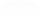 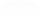 人力资源保障机制
专业建设
财务支持保障机制
生活保障机制
课程建设
培养学生就业竞争力和发展潜力
教师发展
教学资源保障机制
安全保障机制
学生发展
文化保障机制
5.完善保障措施，形成保障链
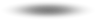 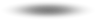 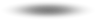 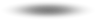 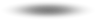 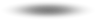 保障每个专业、每门课程、每位教师、每位学生的发展。
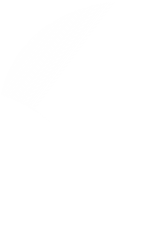 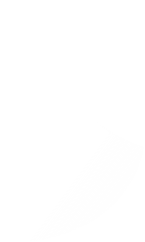 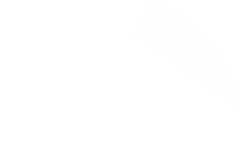 5.完善保障措施，形成保障链
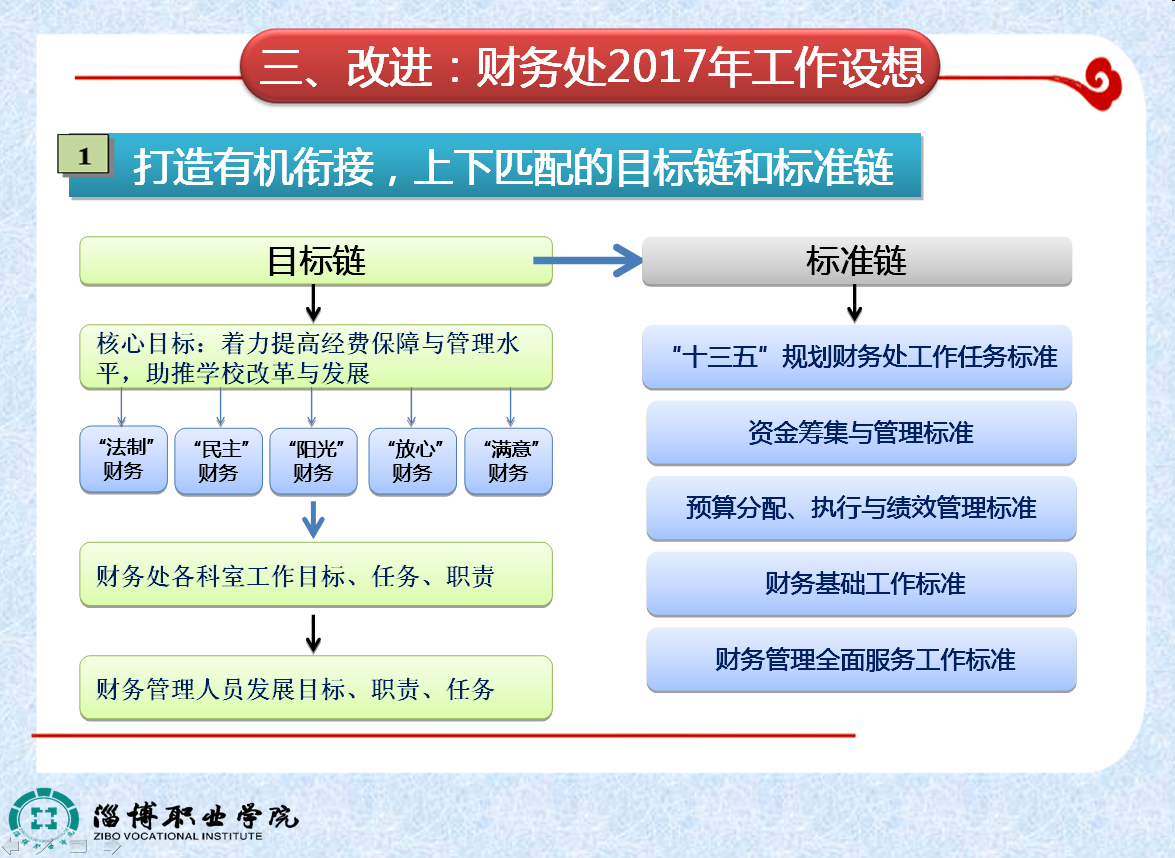 5.完善保障措施，形成保障链
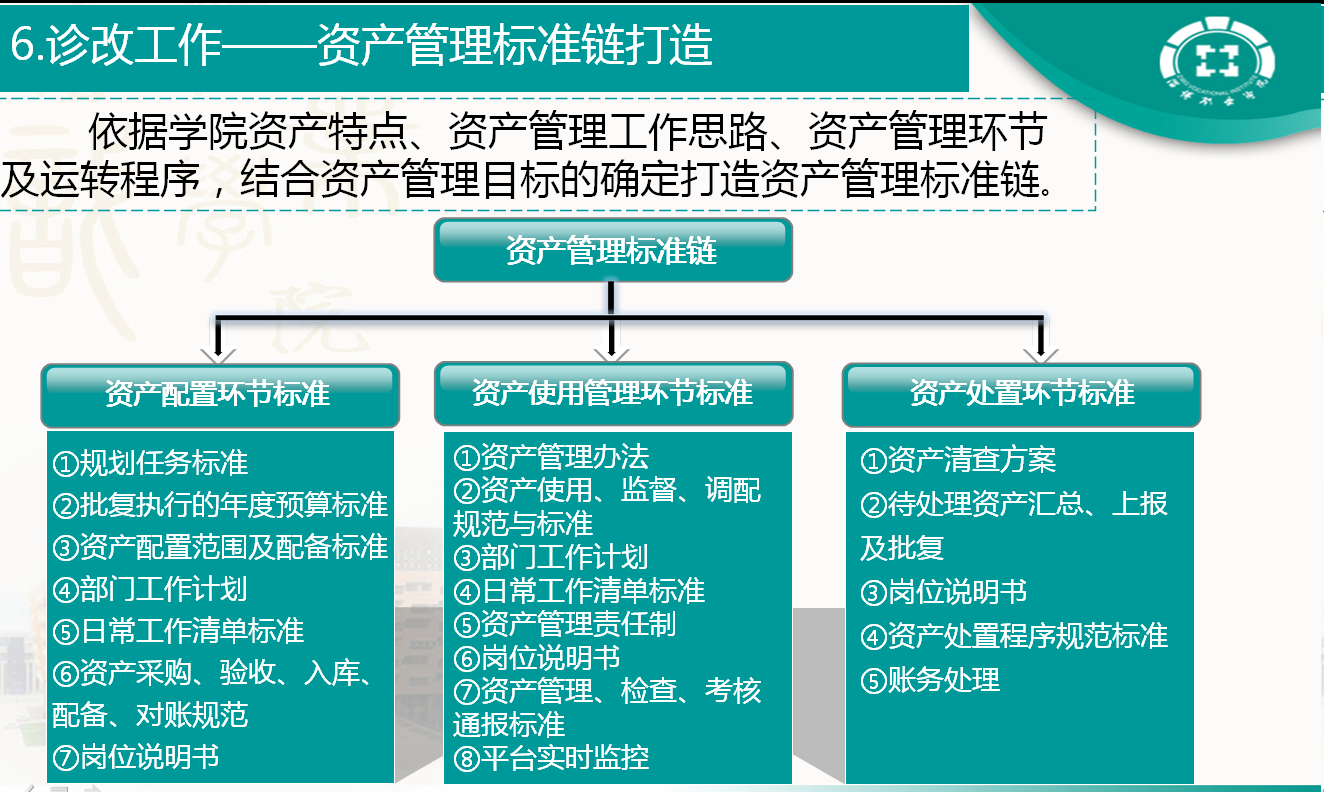 5.完善保障措施，形成保障链
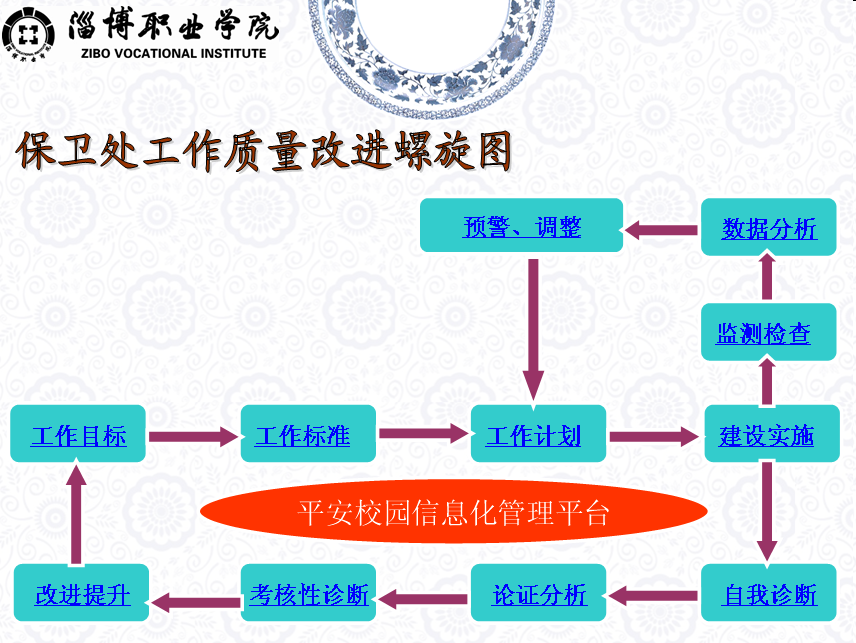 6. 建立常态化的内部质量保证体系诊改机制
总结学院绩效考核导向的质量管理工作，建立符合诊改理念要求的质量管理机制。通过考核性诊断引导各部门有效建立并运行质量保证体系，开展以实时数据为主要依据的自我考核，重点在于发现问题、剖析成因、改进创新。完善奖惩机制，将考核结果与部门和个人奖惩措施挂钩，形成质量保证体系运行的动力机制。
6. 建立常态化的内部质量保证体系诊改机制
在认真研究、充分论证的基础上，制定符合诊改理念要求的2017年度绩效考核办法，重点关注各部门质量保证体系的建设与运行情况，找准关键指标（KPI），促进自我诊断与改进机制的建设。
基于工作量清单的考核性诊断流程图（以某个任务为例）
任务提醒
按时完成
自我发起评议
上传完成结果
评议结果
（数据）
任务目标
延迟完成
任务执行
任务标准
未完成
任务提醒
部门分析改进
智能校园管理平台
考核性诊断
学习创新
7. 建设“三中心一平台”的智能校园管理平台
建设基于大数据分析的智能校园管理平台，包括专业发展中心（含课程建设、课堂教学实施）、教师发展中心、学生全面发展中心 、学校质量管理平台。
在学校层面上，由质量控制与绩效考核办公室、教务处、组织人事处、学生处牵头分别负责相关中心（平台）的统筹工作（数据唯一性）。
 实现过程监控，及时发布预警， 实现学生全面发展和教师阶梯成长在线跟踪和支持 。
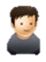 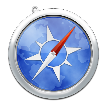 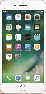 统一身份认证：
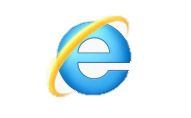 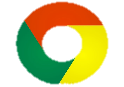 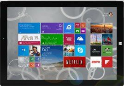 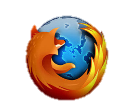 智能校园运维支撑平台
智能校园安全保障体系
智能校园管理平台框架图
数据
分析
智能
管理
纵向对比分析
横向对比分析
学生全面发展中心
教师发展中心
专业（课程课堂）发展中心
学院质量管理平台
人才培养数据采集上报
差异对比分析
发展报告
数据
中心
基础数据库
业务数据库
标准、目标数据库
数据来源
基础环境
有线无线一体化校园网
高性能云计算中心
一卡通
多媒体教室
智能校园监控
数字校园建设基础
8. 建设富有高职和地域特色的学校质量文化
研究、阐发、传播齐文化中有关工匠精神、质量文化的优秀成分，强化全员质量意识，贯彻落实全面质量管理观，推进质量立校战略实施，构建“三维三全”文化育人体系，不断丰富内部质量保证体系内涵，形成富有高职和地域特色的现代学校质量文化。
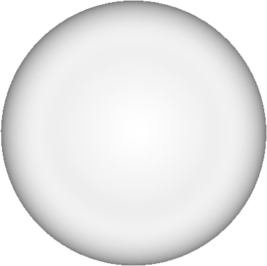 现代质量文化
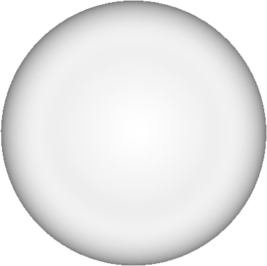 8. 建设富有高职和地域特色的学校质量文化
学校质量文化
齐文化
02
自诊阶段
01 
建设阶段
03
复核阶段
04
提升阶段
2016-2017.08
2017.09-2018.01
2018.09-2018.12
2018.02-2018.08
建设运行
总结提升
自我诊改
抽样复核
（三）组织实施
进度安排
学院内部质量保证体系诊断与改进工作分步实施，2017年上半年的工作重点是：制定有针对性的指导意见，系统规划和指导学校诊改工作，确保诊改工作落实到位、取得实效；持续开展诊改工作宣传和培训，推动学院目标体系和标准体系的建立，基本建成教师发展中心和学生全面发展中心，启动专业发展中心和学院质量管理平台建设工作，使自主保证人才培养质量成为全体教职员工的理念共识。
三、教师发展诊改工作设计与运行
（一）建设目标与思路
       设计“年轮”式教师成长模型，按照“自我评价、岗位认知、职业目标设定、制定行动计划、实施监控”五大步骤，以教师发展中心为支撑，全面落实教师自我关注、自我诊断、自我反思和自我改进，促进教师职业生涯发展。
（二）学院期望的师资发展态势
45%
15%
5%
25%
10%
新任教师
品行、学历、学位、专业、资格
合格教师
师德、教学能力、双师素质、教学质量
新任教师
骨干教师
合格教师
师德、专业水平、双师素质、教学质量
骨干教师
专业带头人
专业带头人
师德、专业水平、组织领导能力、社会服务能力
专家
师德、专业水平、教科研能力、社会服务能力
教师成长“年轮”：新任教师→合格教师→骨干教师→专业带头人→专家
（三）教师成长“年轮”
保障标准要素：
研修培训、双师素质培养、职称评聘、生师比
学历结构、年龄结构
诊断机制、薪酬机制、激励机制
专家
（四）教师发展标准构成要素
由教师个人自主确定各要素比例
（五）教师发展标准——新任教师
不同层次的教师不同预警值、标准值、目标值
（五）教师发展标准——合格教师
（五）教师发展标准——骨干教师